(poorly made)
Battery Spill Kit Presentation
Presented by Safety Team 4541
fndjkakdkdkjsanjkdnajkdksanjkdn
[Speaker Notes: To be presented in Conjunction with Battery Spill]
How to Use [Part 1]
Evacuate everyone from the spill area and notify a teacher.
Wear safety glasses and gloves. 
Ventilate contaminated area.
Put the sorbent material (yellow pads) on the spill. Once soaked up, remove and dispose of the pads.
Slowly pour the acid neutralizer (the purple liquid) on the contained spilled battery acid. CAUTION: some heat or gasses may be generated during the neutralization phase.
The color change indicator on the side of neutralizer bottle will change from purple to yellow while it is neutralizing, then to maroon.
Let liquid cool.
How to Use AQUALOCKIT Polymer
Sprinkle the AQUALOCKIT polymer (granules) onto the neutralized spill.
Allow it to absorb the spill.
Collect the AQUALOCKIT polymer with a vacuum or the small shovel and dustpan in the battery spill kit.
Place more sorbent pads to collect any remaining liquid.
Properly dispose of all used articles
Wipe up residue with a non-woven cloth material.
NOTE: Depending on the extent of the clean-up process, additional equipment may be required.
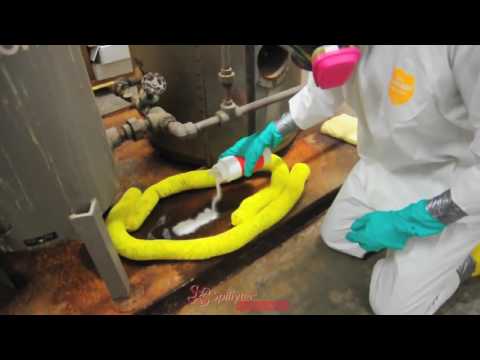